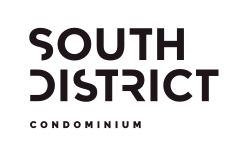 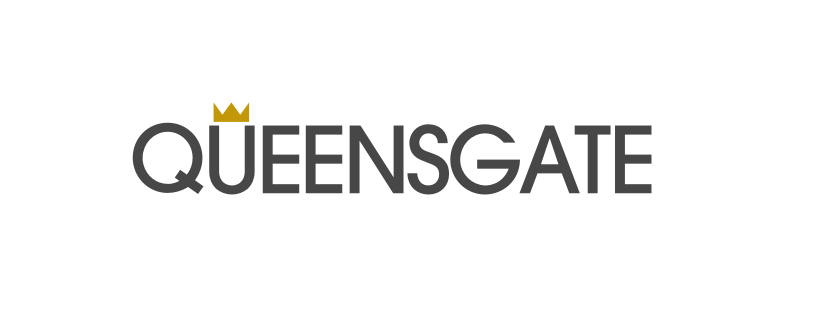 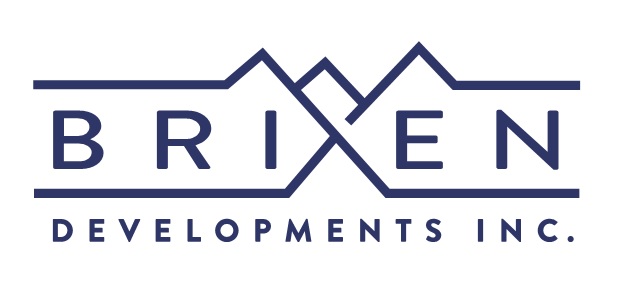 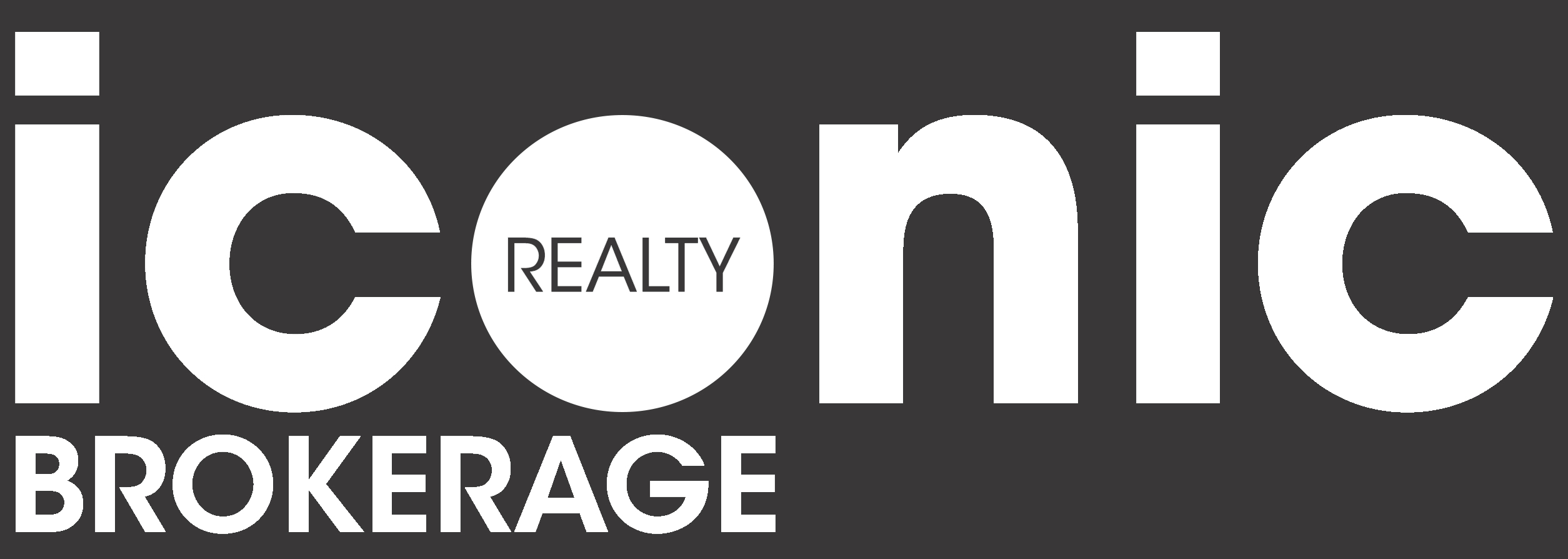 SOUTH DISTRICT CONDOS
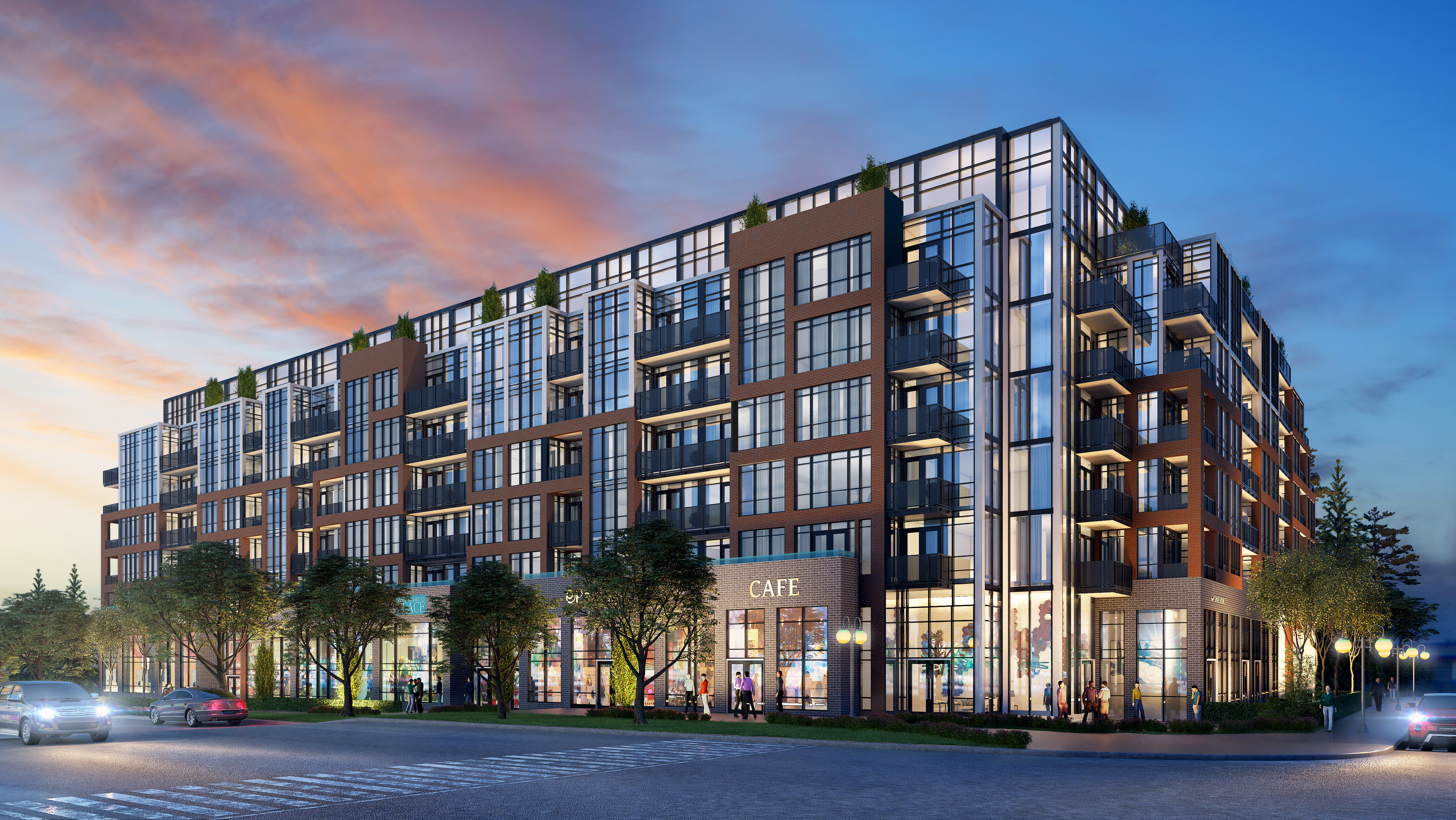 LOBBY
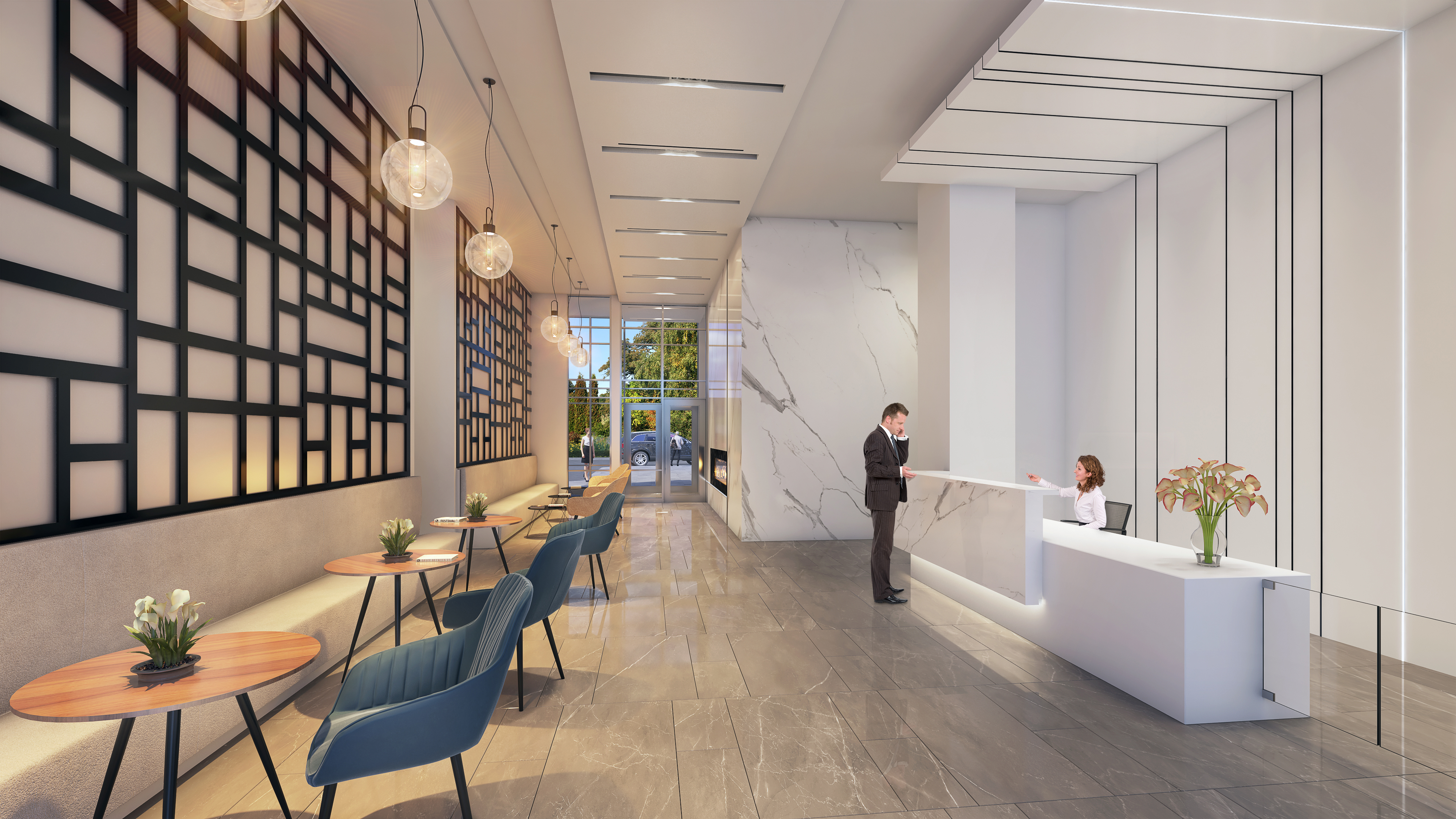 INTERIOR UNIT RENDERING
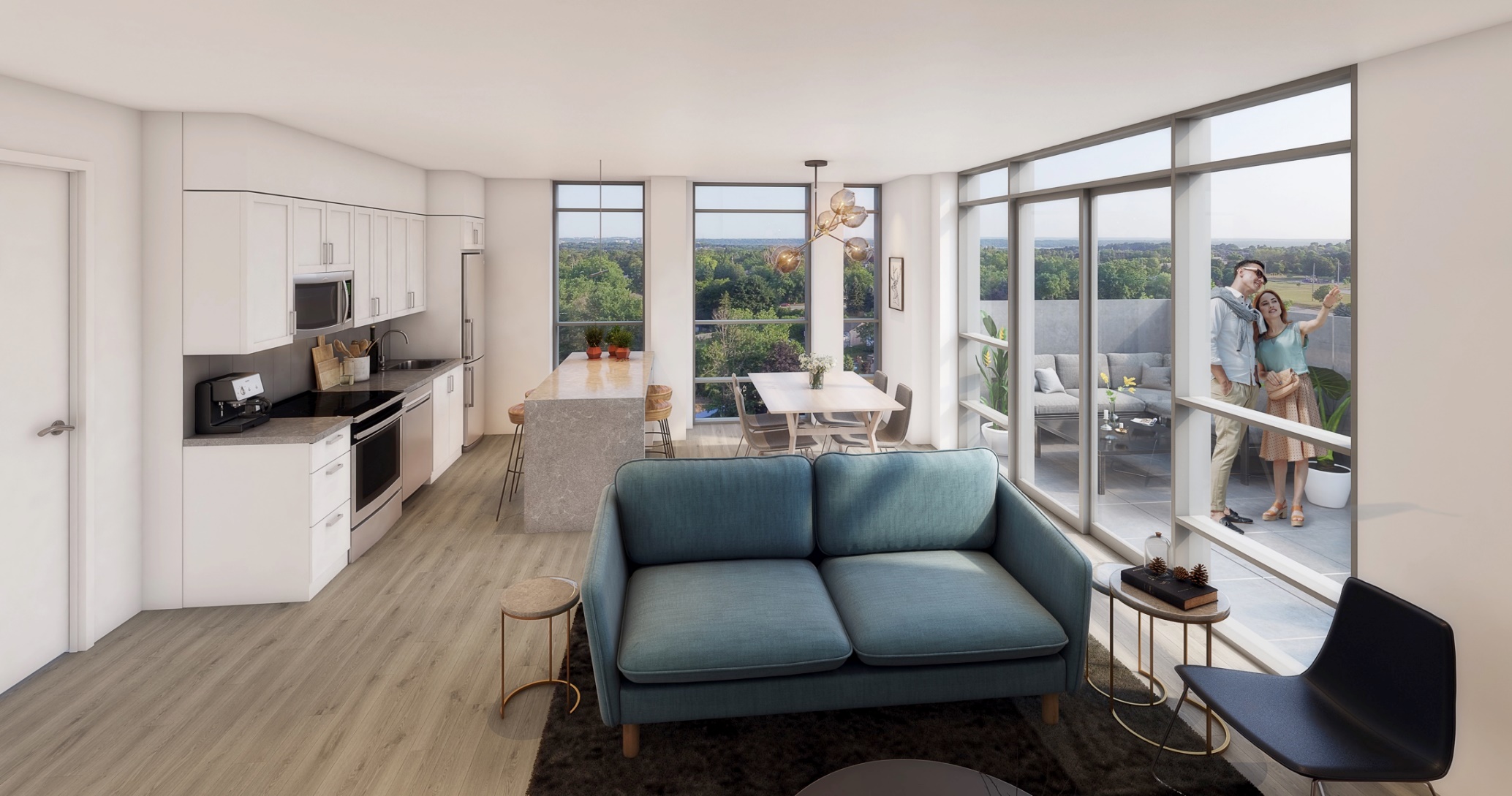 PARTY ROOM
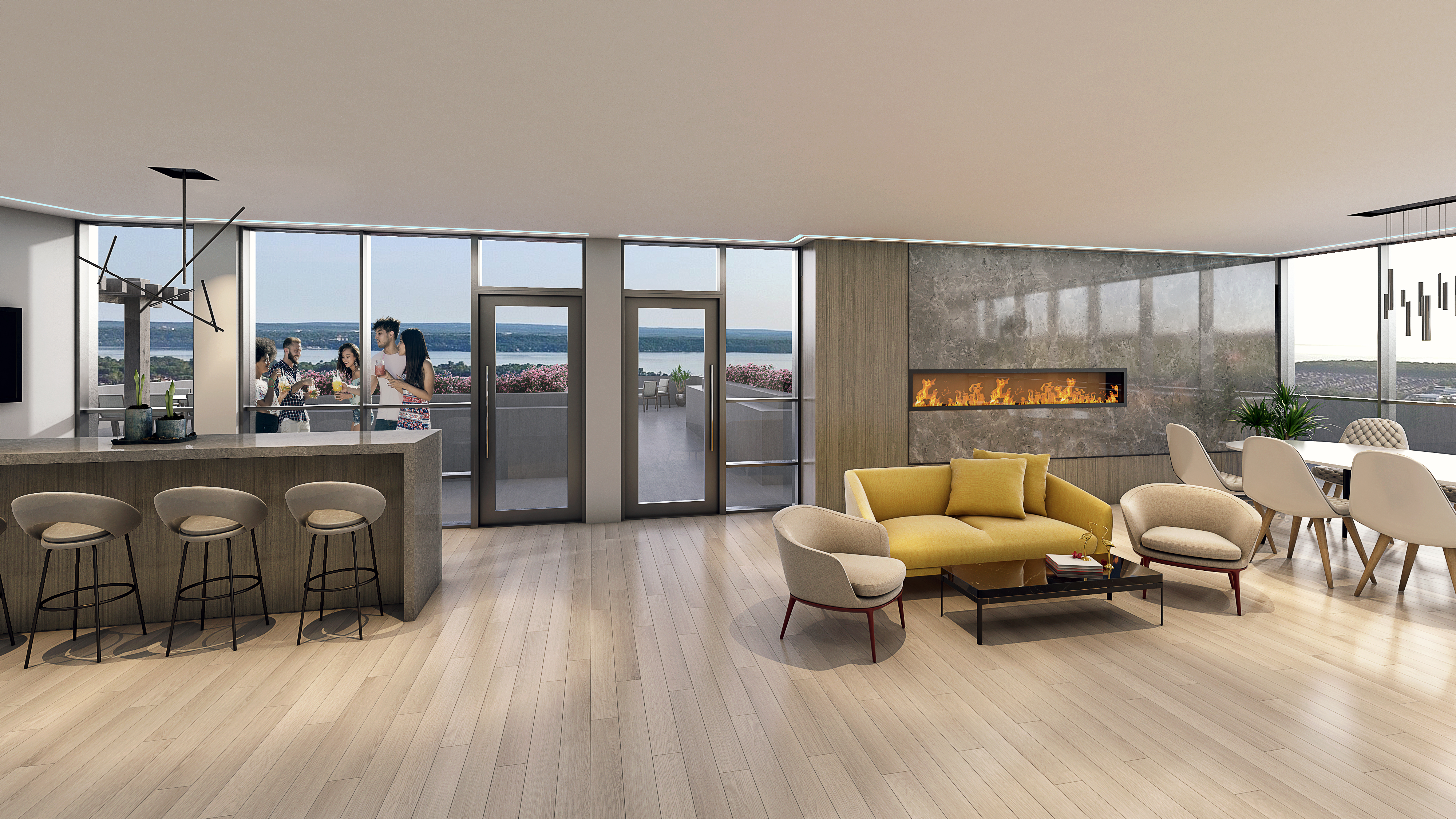 ROOFTOP PATIO
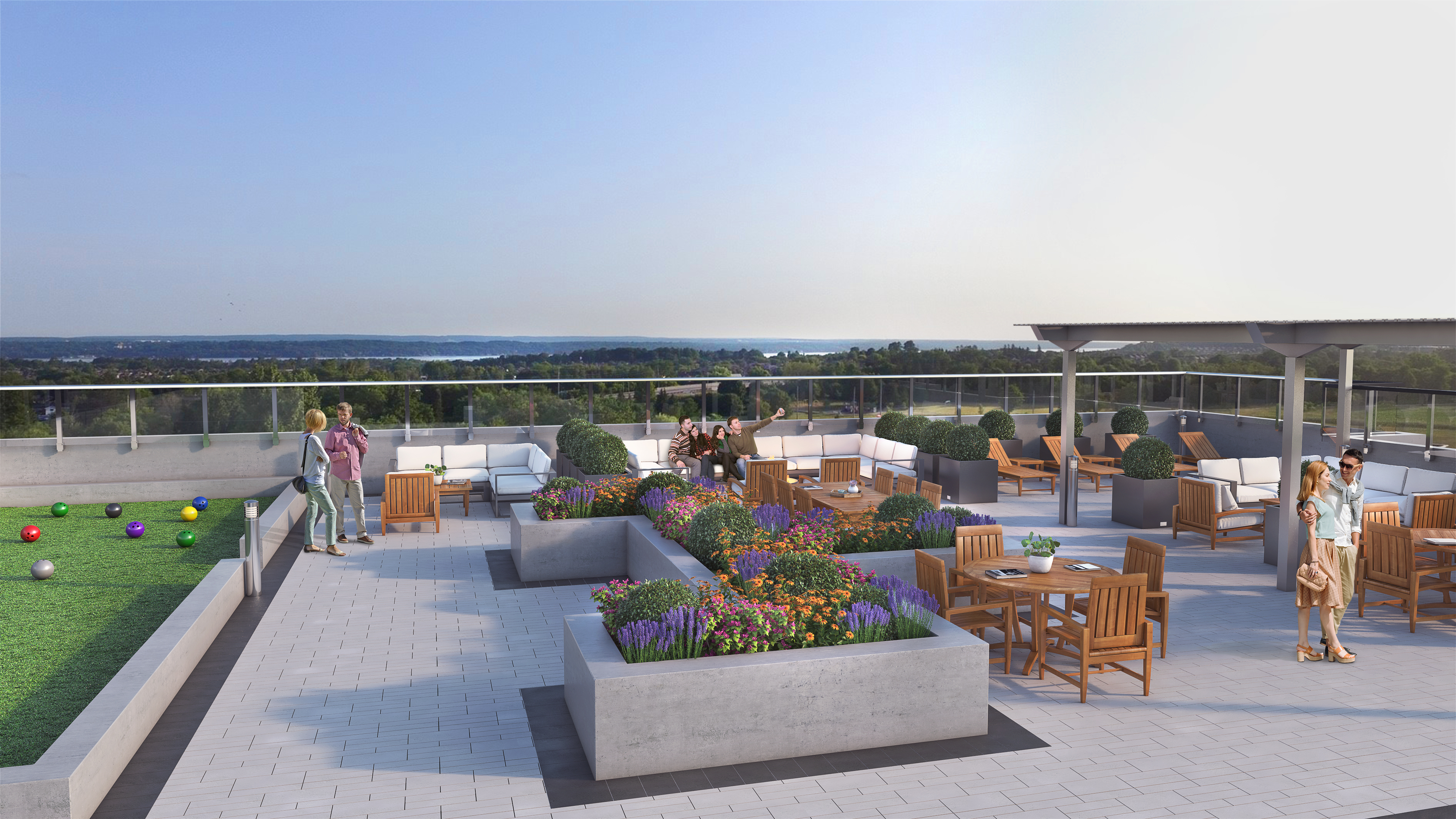 KEY POINTS
DEVELOPER: Queensgate Homes & Brixen Developmnet

ARCHITECT: Architecture Unfolded

NUMBER OF FLOORS: 7

NUMBER OF UNITS: 183

NUMBER OF SUITE MODELS: 57

BEDROOM SIZES: Ba, 1B, 1B+D, 2B, 2B+D

START OF CONSTRUCTION: January 2020

OCCUPANCY: Interim start February 2022
AMENITIES
FITNESS CENTER/YOGA STUDIO

ROOFTOP PATIO

PARTY ROOM 

WORK SPACE

PART TIME CONCIERGE
SUITES & SIZES
Bachelor		 		400 sq.ft.
1 Bedroom 	 		510 sq.ft to 655 sq.ft.
1 Bedroom + Den		685 sq.ft. to 735 sq.ft
2 Bedroom			760 sq.ft. to 1070 sq.ft.
2 Bedroom + Den		905 sq.ft. to 112O sq.ft.
PARKING AND LOCKERS
PARKING INCLUDED WITH:
1 B+DEN
2 B
2 B+DEN

PARKING PURCHASE:
1B  SINGLE SPOT $15,000 (MAX. 1) AT TIME OF SALE
2B & 2B+D UPGRADE TO TANDEM $20,000 AT TIME OF SALE

WAITLIST:
BA (MAX. 1)
1B+D UPGRADE TO TANDEM

LOCKER: $6,000 (MAX. 1 PER SUITE) AT TIME OF SALE
GROUND FLOOR LAYOUT
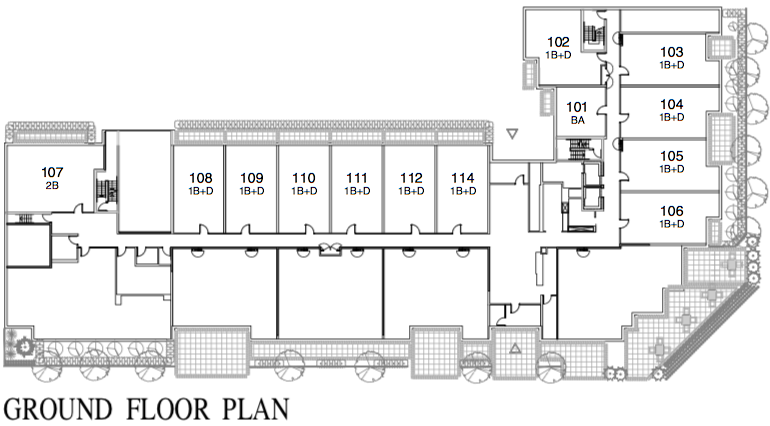 2ND FLOOR LAYOUT
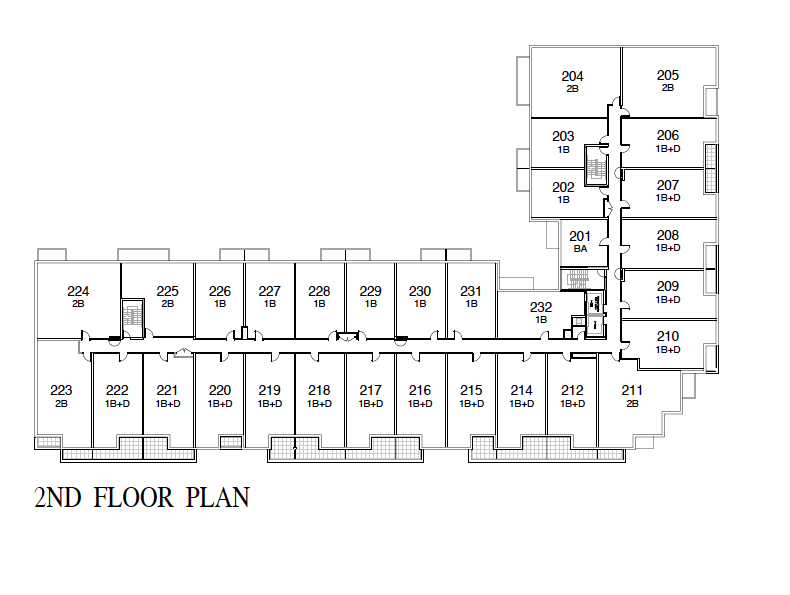 3RD TO 6TH  FLOOR LAYOUTS
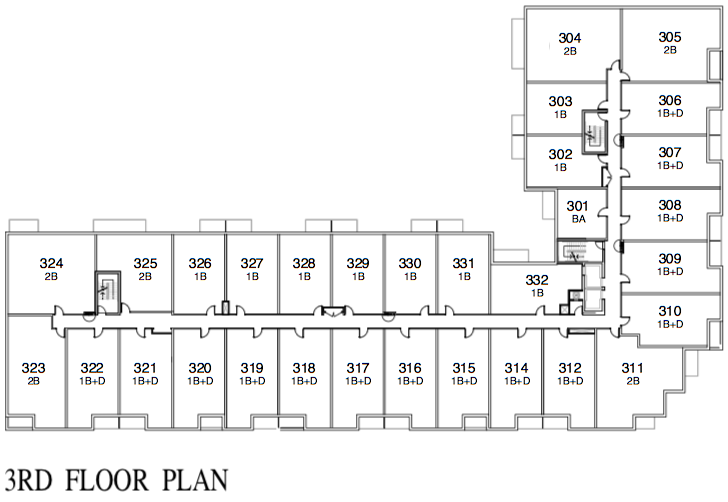 REALLY WELL CONNECTED
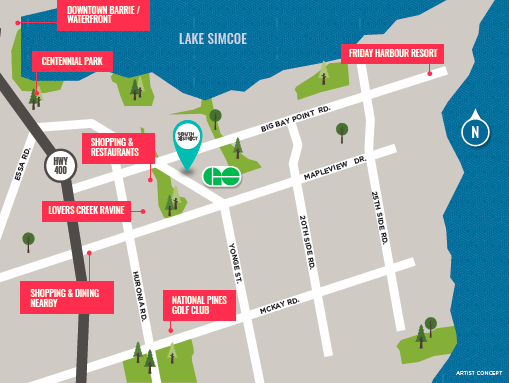 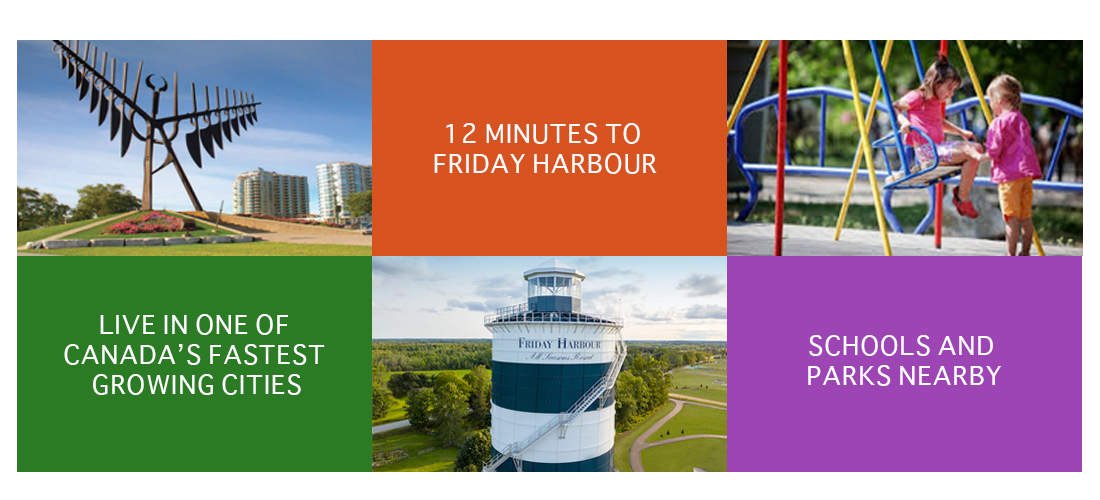 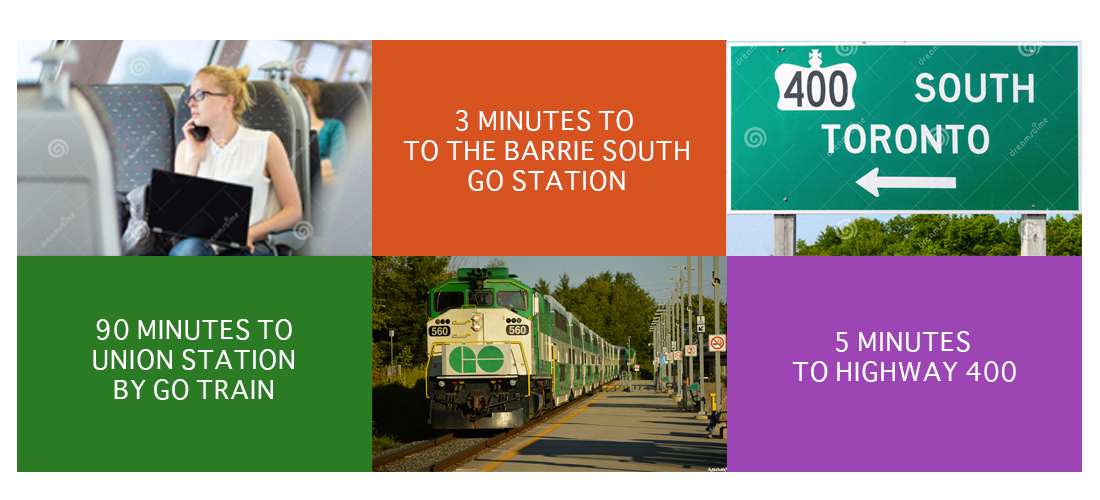 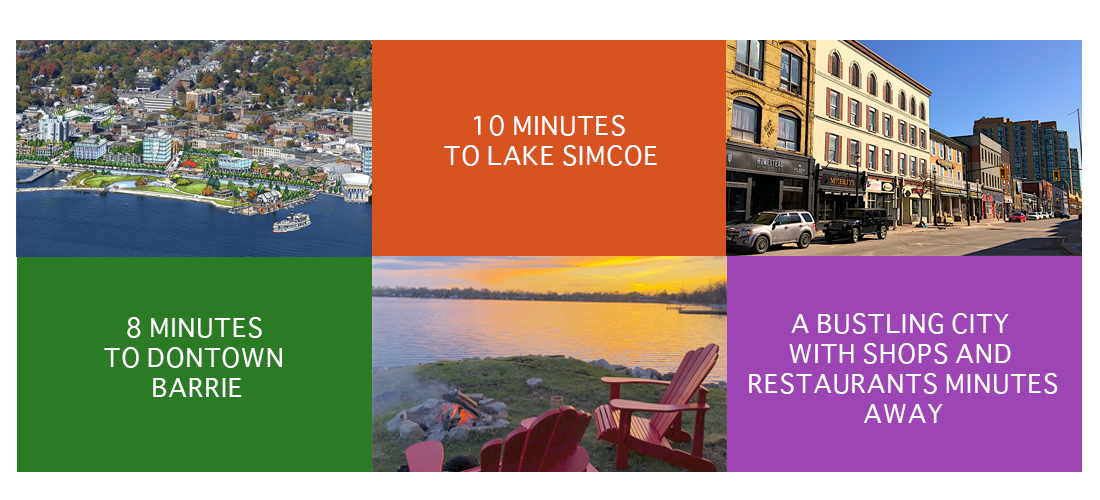 BARRIE AT A GLANCE
AVG. HH INCOME $81,468 (2016 CENSUS)

POPULATON  197,059 (2016 CENSUS)

AVG. HH SIZE  2.56 PEOPLE (2016 CENSUS)

TOTAL HOMES 72, 535 (2016 CENSUS)

4th SAFEST CITY CANADA (CFIB, 2016-MAJOR CITIES)

4 SEASONS RECEREATIONAL COMMUNITY
CITY OF BARRIE-NEXT HOT SPOT
WHY INVEST IN SOUTH BARRIE

LOCATION: Located in the southern part of Barrie easily accessible by highway, 15 minutes to Innisifil, 45 minutes to Vaughan, 3 minutes to GO Barrie South, 12 minutes to Friday Harbour, amenities within walking distance, schools & parks near by & intensification on Yonge St.

PRICE & Value: Compared to prices in Toronto, South District Condos will be better priced and a better value.

CONNECTIVITY: GO Barrie, Hwy 400, Downtown Barrie, Lake Simcoe, Friday Harbor, Cottage Country  & Toronto

RENTABILITY: Barrie ranked #4 in Canada for 1 Bedroom Rent with the population set to go in the coming years the location &  the supply will make South District sought after by renters.
EMPLOYMNET SECTORS IN BARRIE

HEALTH CARE

ENTERTAINMENT

RECREATION

GOVERNMENT

EDUCATION

MANUFACTURING

RETAIL

FINANCING
ACTIVE CONDO PROJECTS IN BARRIE
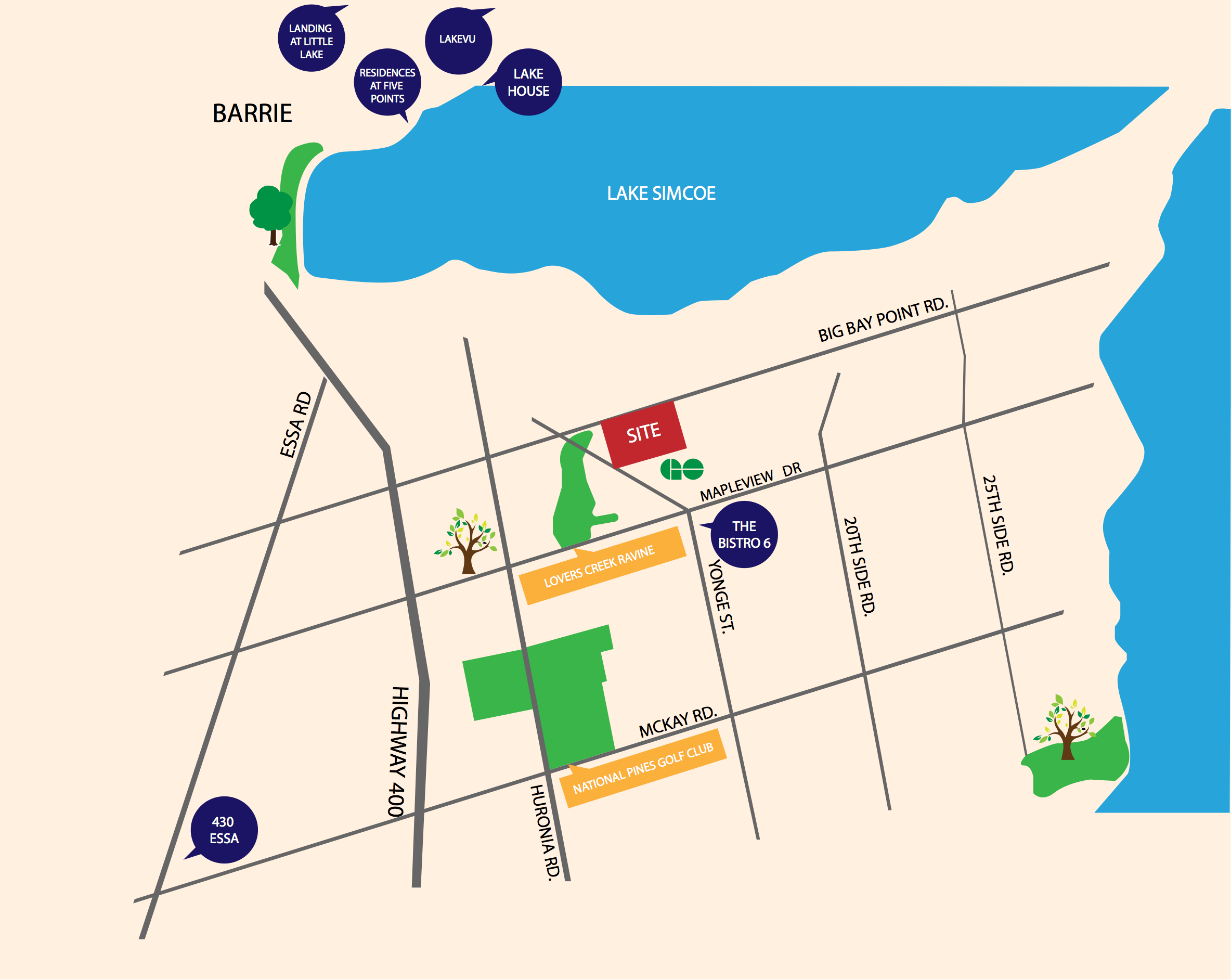 ACTIVE CONDO PROJECTS IN BARRIE

430 ESSA							AVG. $520/SQ.FT.

BISTRO 6 FENNEL 2				AVG. $475/SQ.FT.

BISTRO 6 CHILLI 1					AVG. $505/SQ.FT			

RESIDENCES AT 5 POINTS			AVG. $630/SQ.FT.
	
LAKEHOUSE						AVG. $860/SQ.FT

LAKEVU							AVG. $535/SQ.FT.
		
LANDING AT LITTLE LAKE			AVG. $520/SQ.FT.

SOUTH DISTRICT					AVG. $508.SQ.FT (does not include Penthouse Collection)
BARRIE RENTAL MARKET
BARRIE #4 IN CANADA FOR 1 BEDROOM RENT IN AUGUST 2019
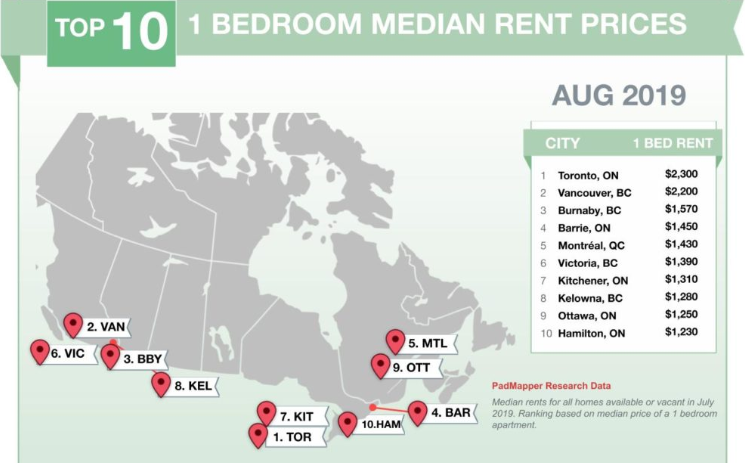 BARRIE AVG. MONTHLY RENTAL RATE

1 BEDROOM 				AVG. $1,500/MONTH

2 BEDROOM 				AVG. $1700/MONTH

2 BEDROOM + DEN 		AVG. $1900/MONTH

3 BEDROOM 				AVG. $2100/MONTH

*Based on TREB Stats from January 2019 to September 2019
CONDO RESALE VALUES
BARRIE RESALE STATS AUGST 11 TO SEPTEMBER 8, 2019
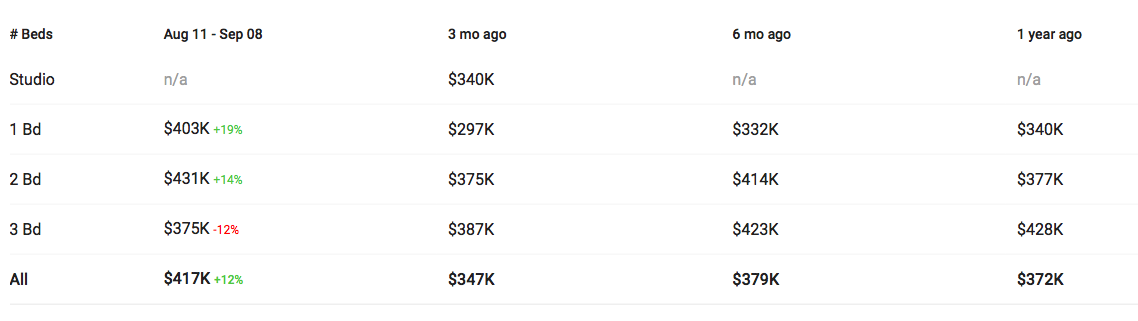